B.Sc. III 
Physics Paper No.IX 
Mathematical Physics   
Orthogonal  Curvilinear Co-ordinates
B.S.Harale Asso.Prof. Dept.of Physics   P.D.V.P.College, Tasgaon Pin -416312 Maharashtra
1
Gradient of Scalar field in Orthogonal curvilinear co-ordinates is,
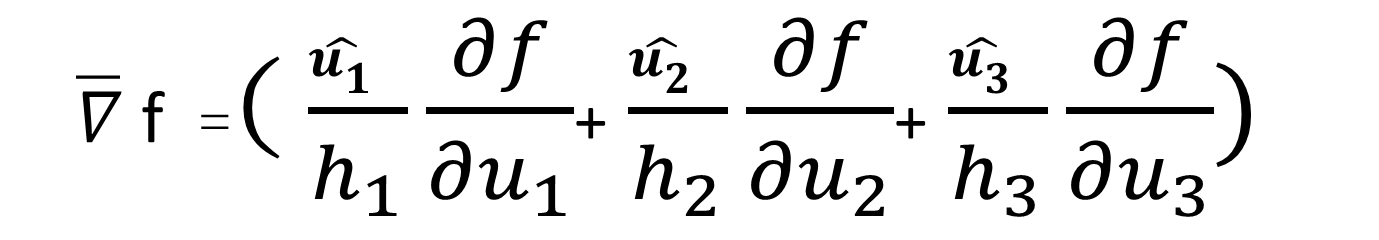 2
Vector differential operator in Orthogonal curvilinear co-ordinates is,
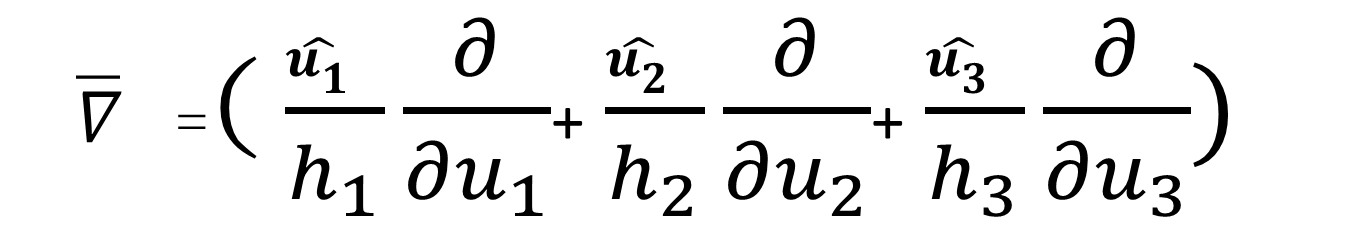 3
4
5
6
7
Vector differential operator in Cartesian co-ordinates
8
9
10
11